Re-Zoom
by User
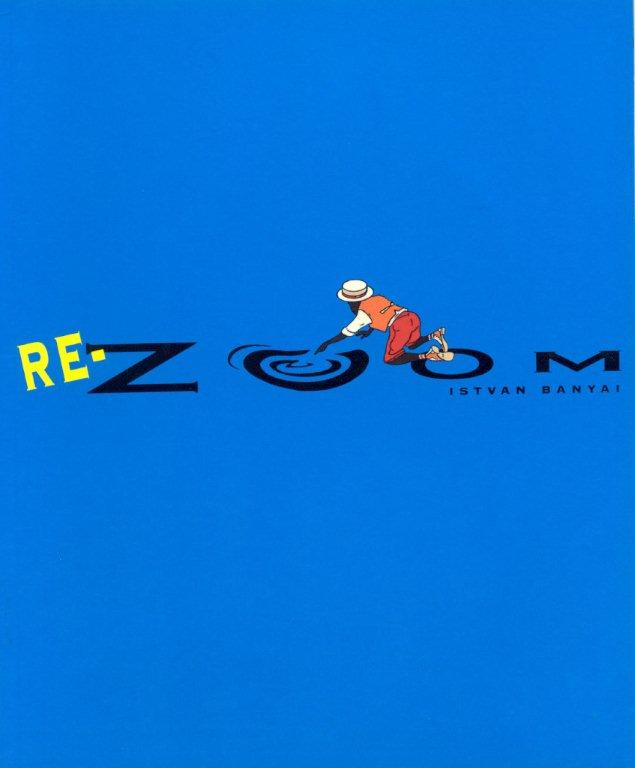 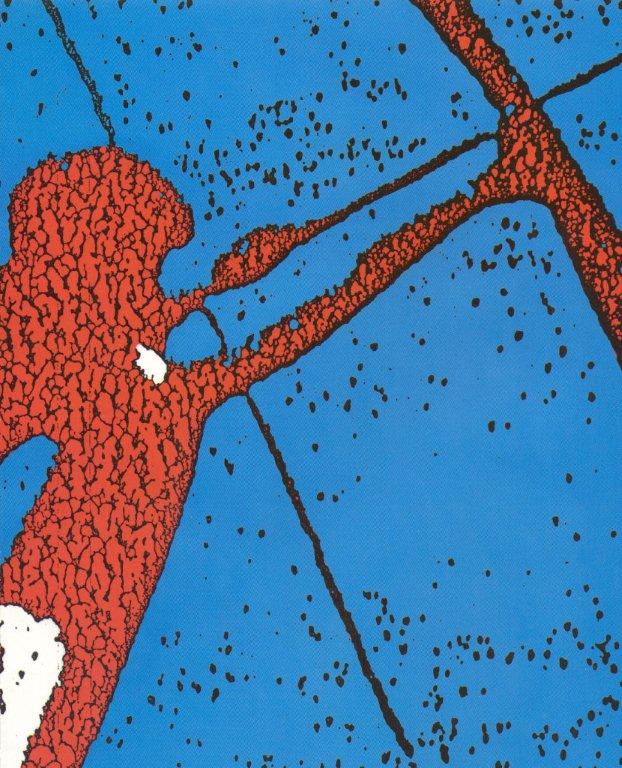 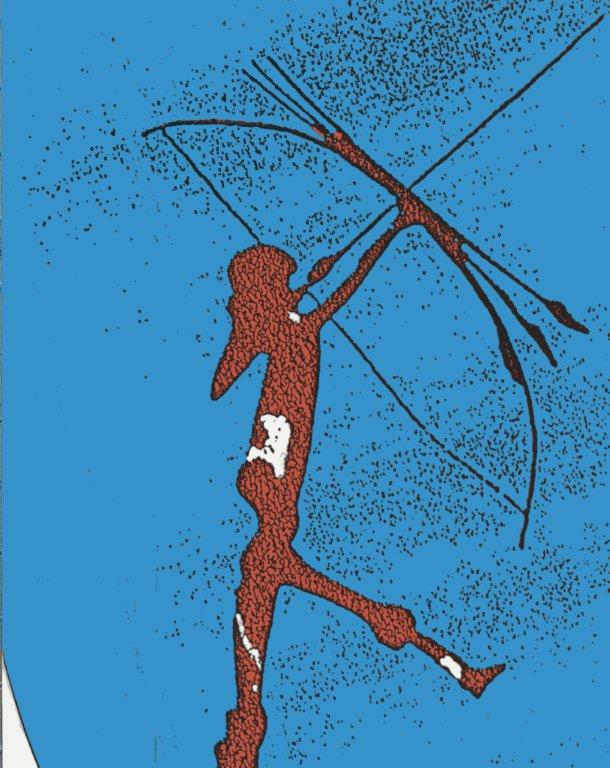 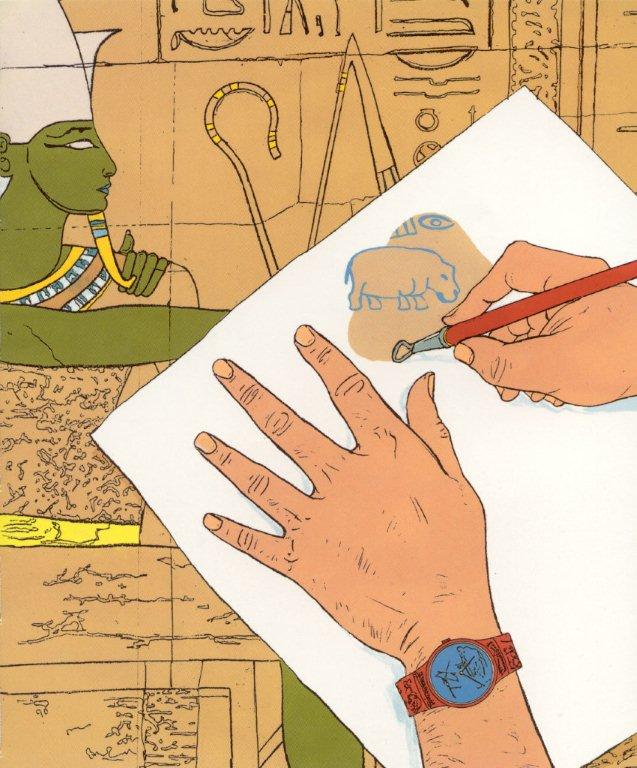 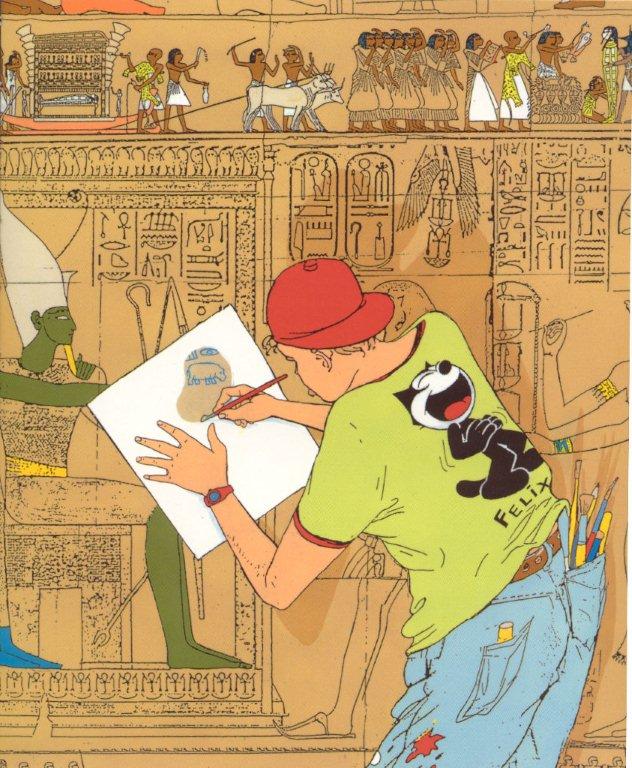 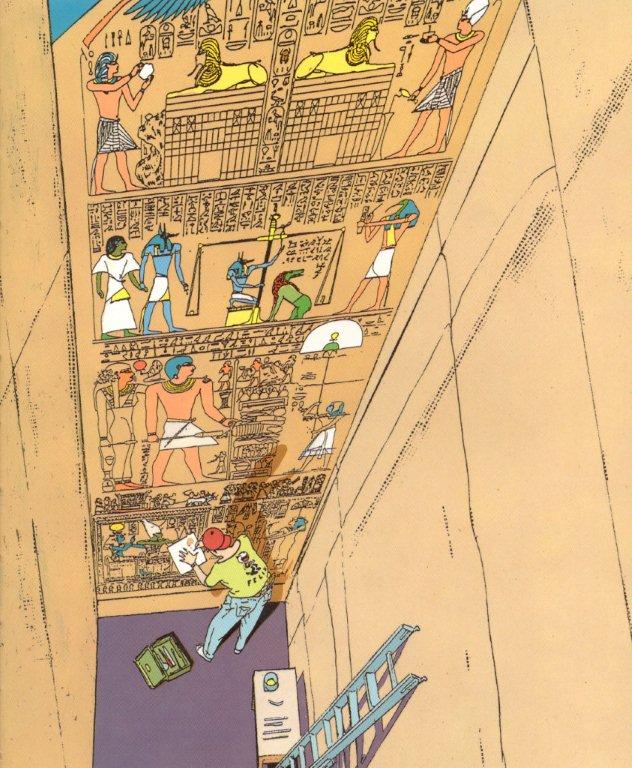 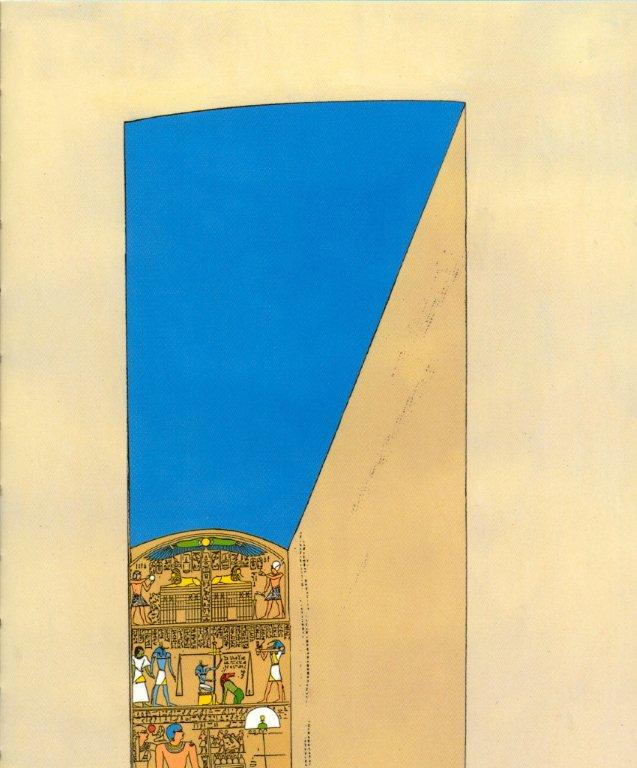 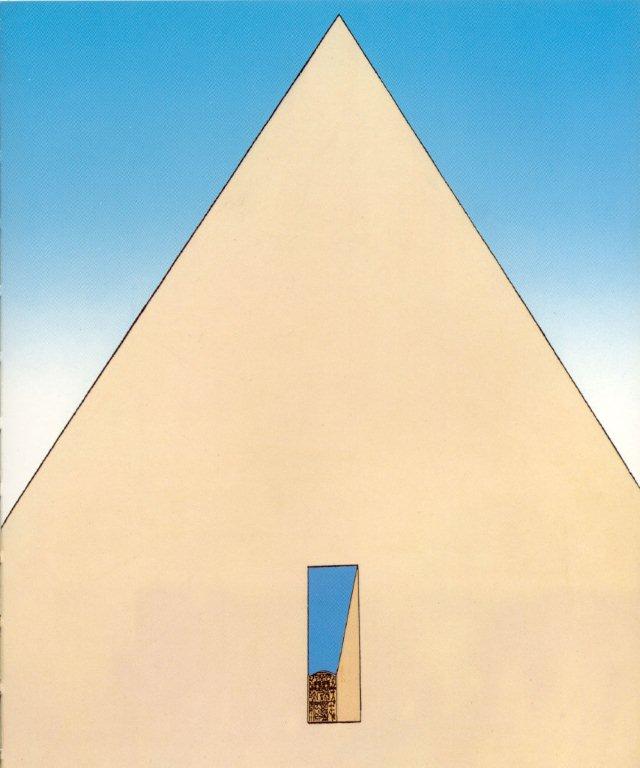 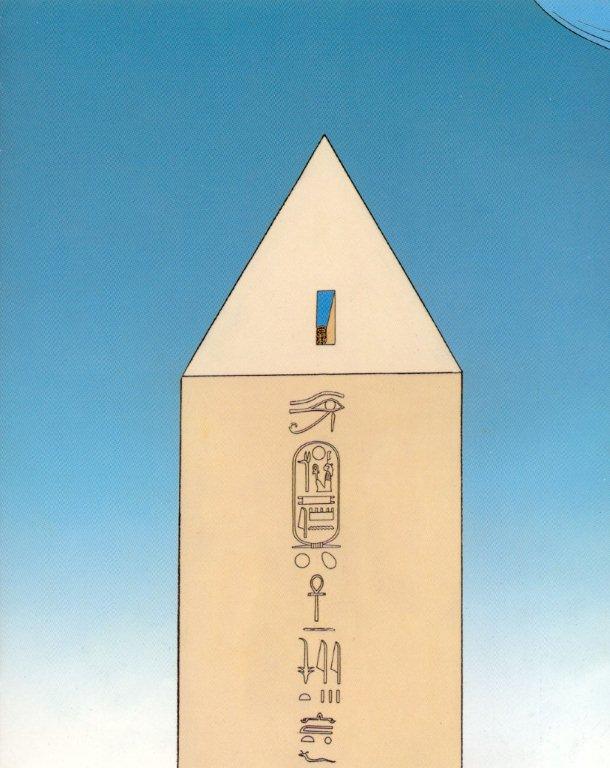 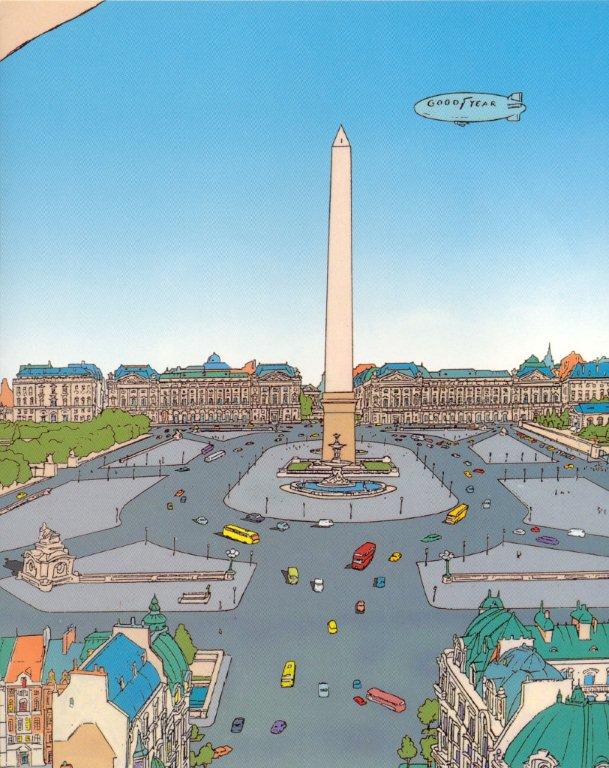 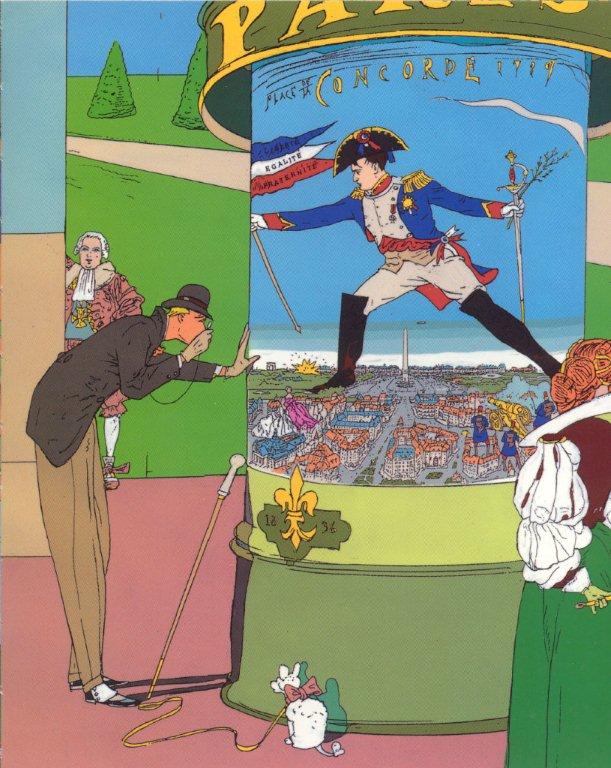 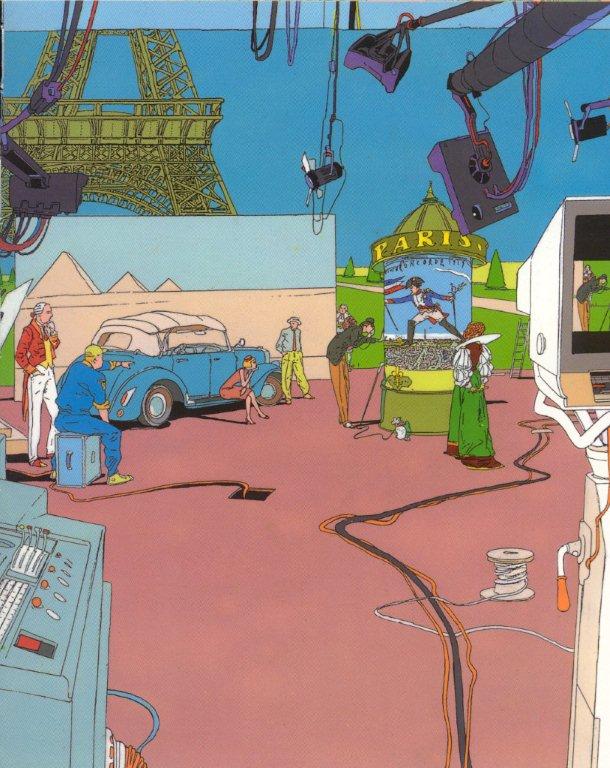 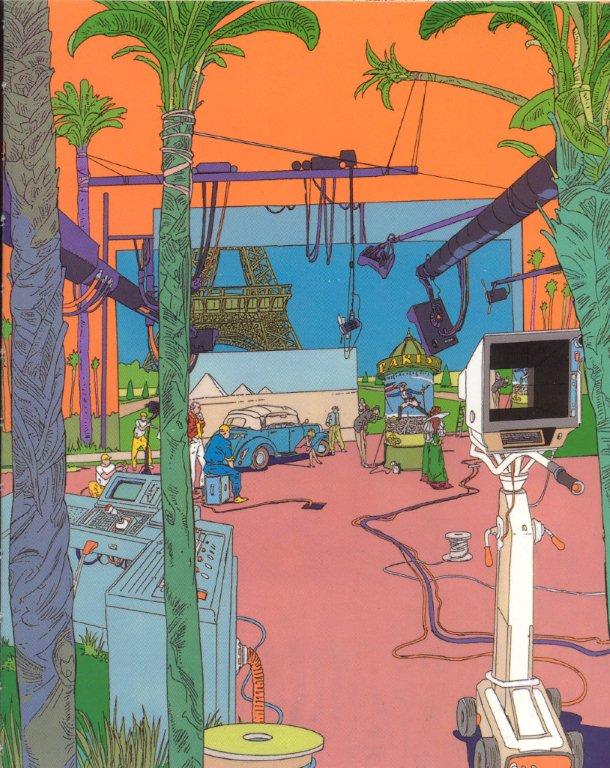 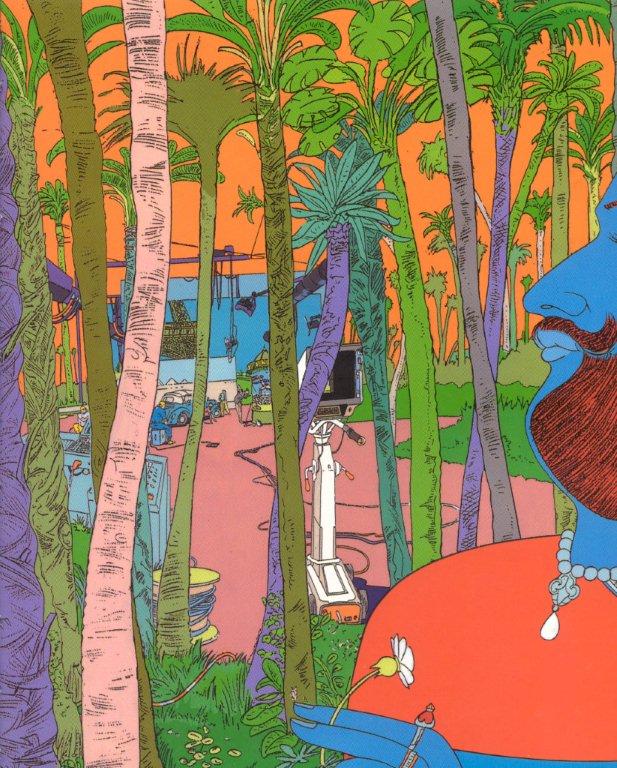 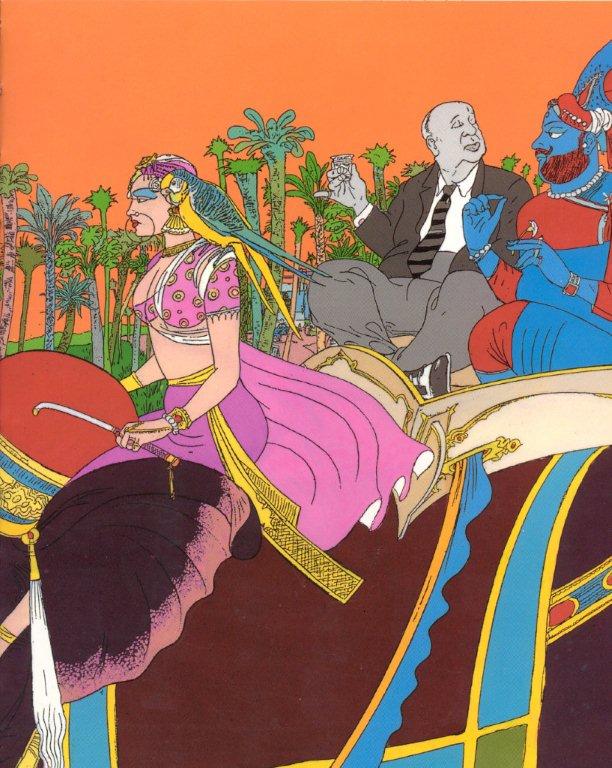 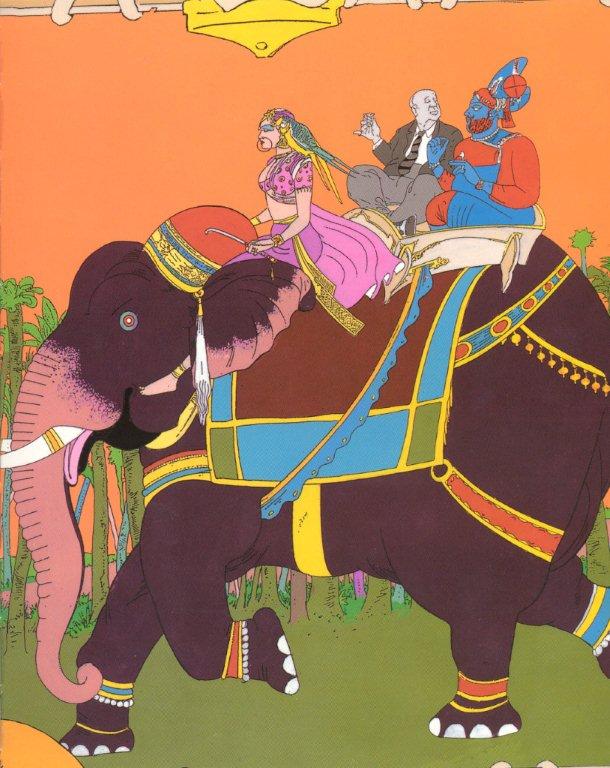 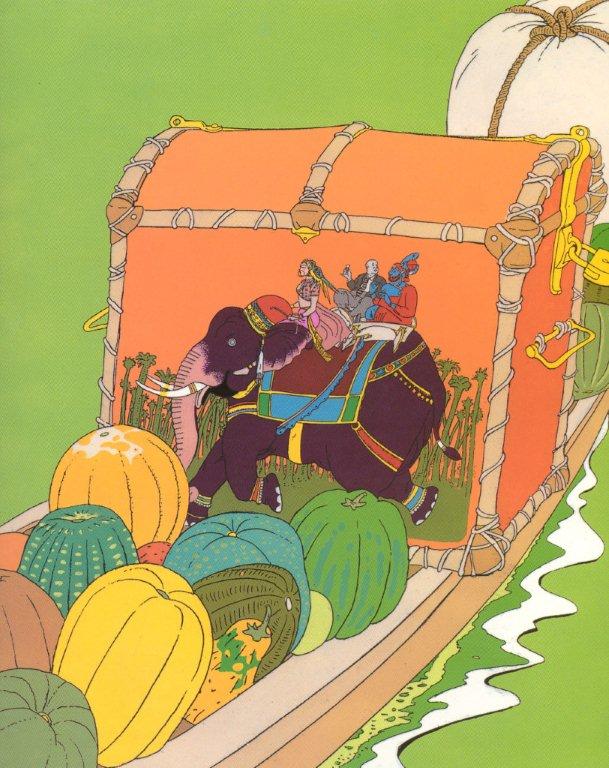 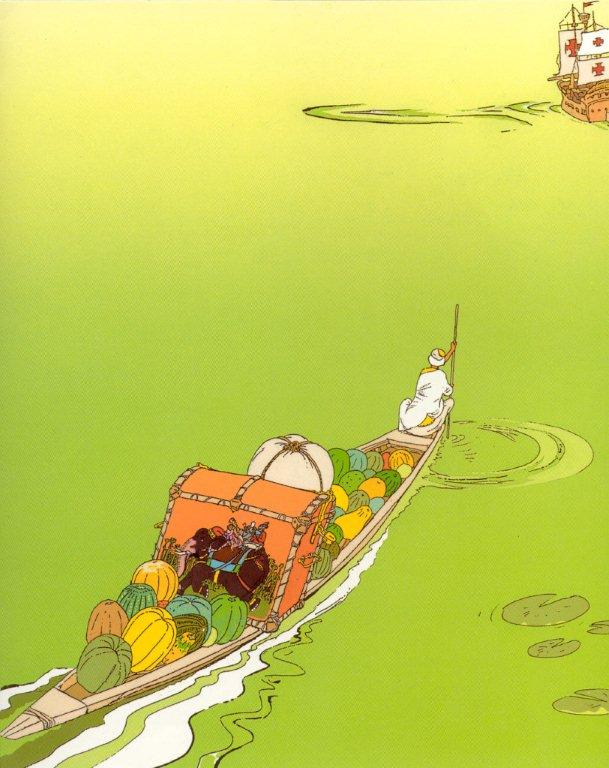 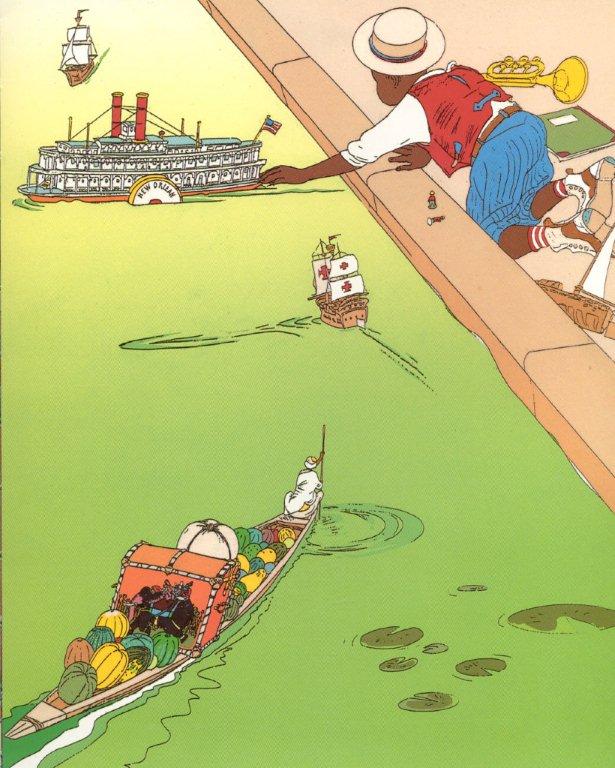 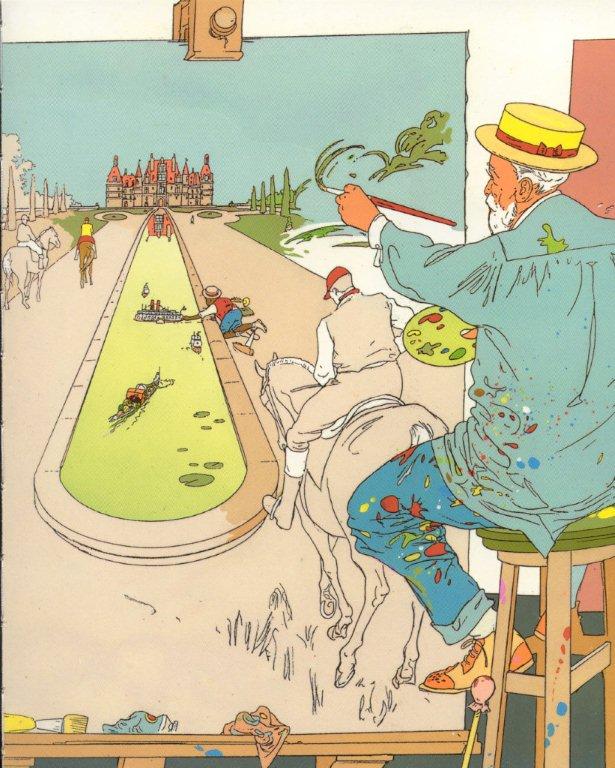 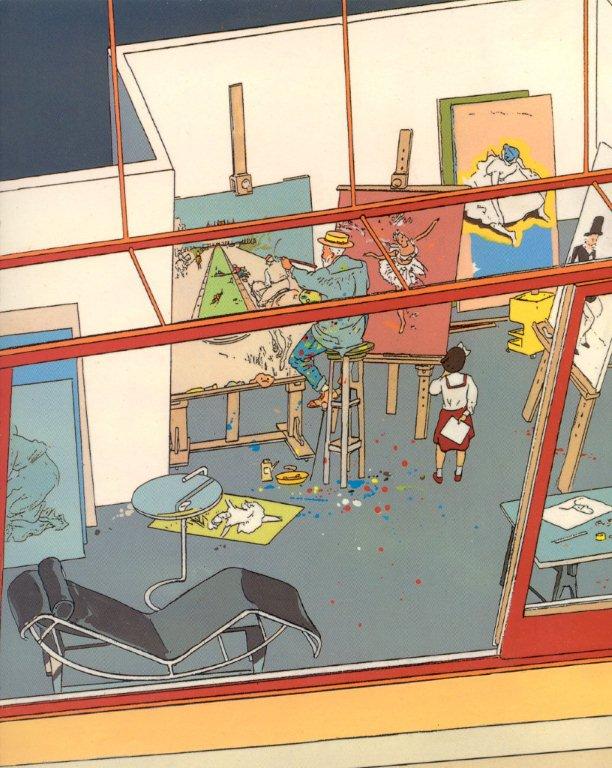 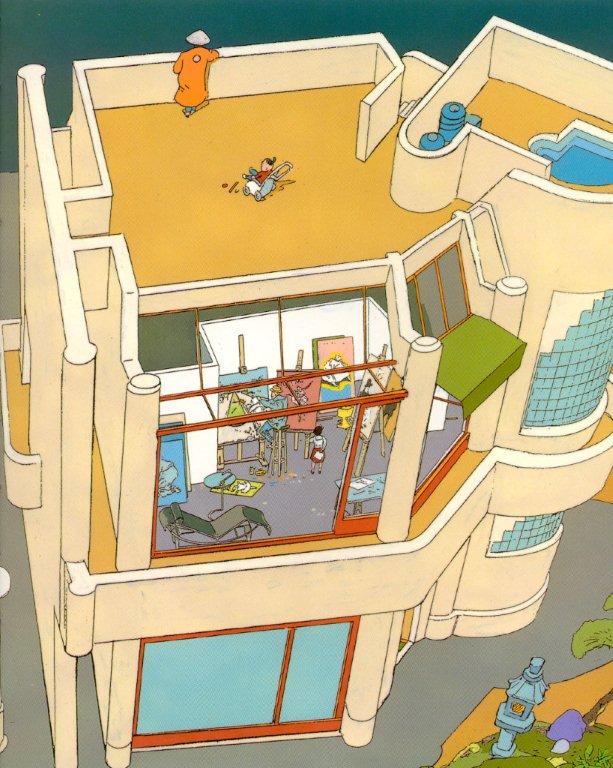 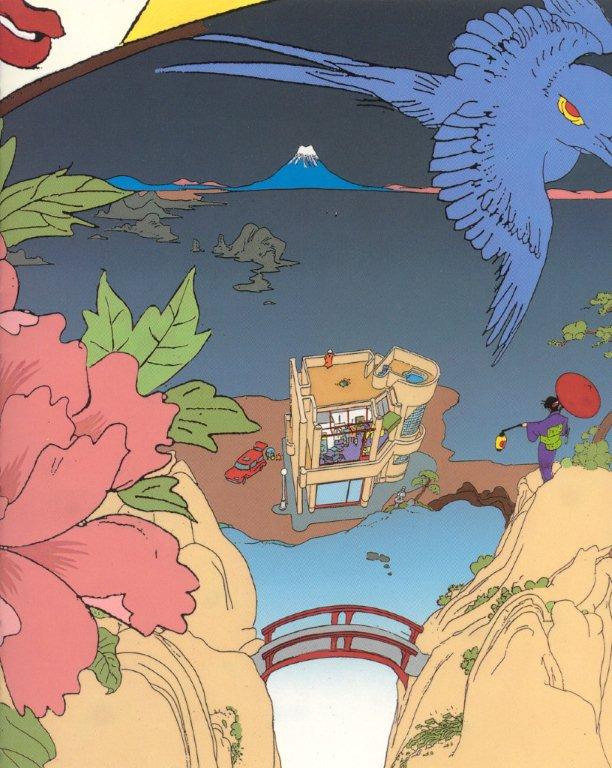 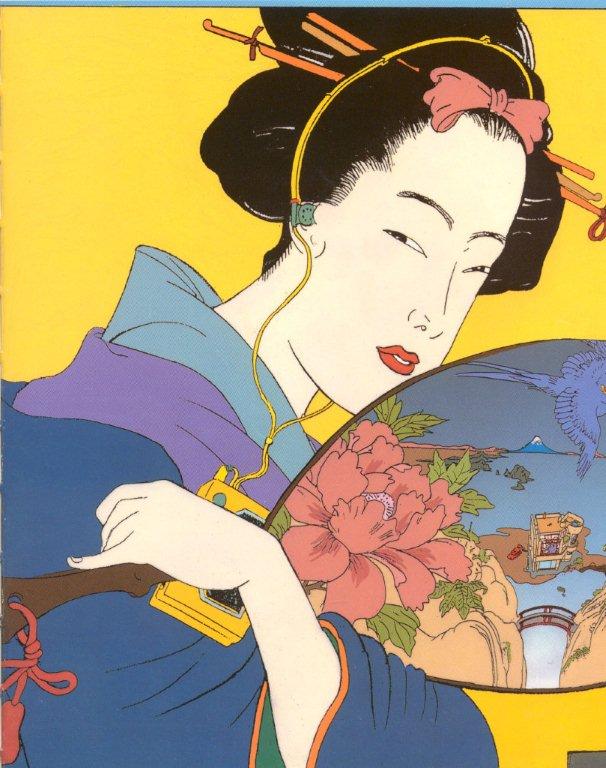 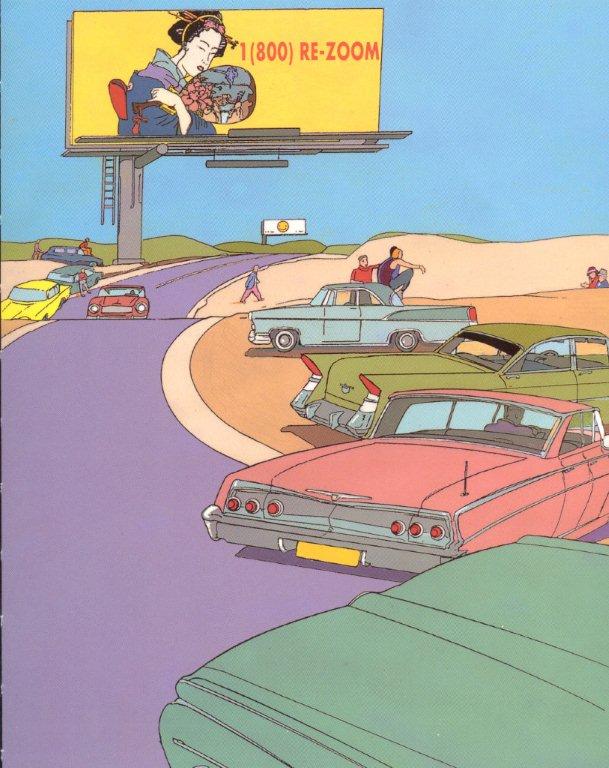 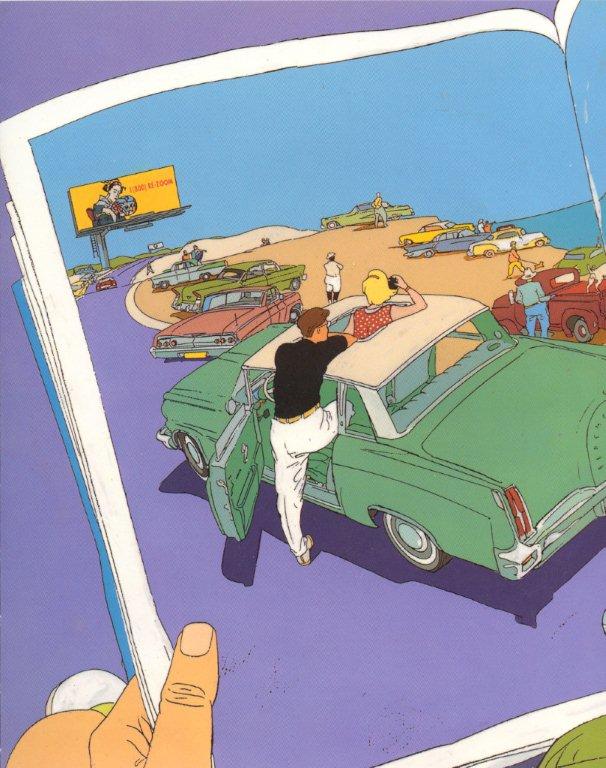 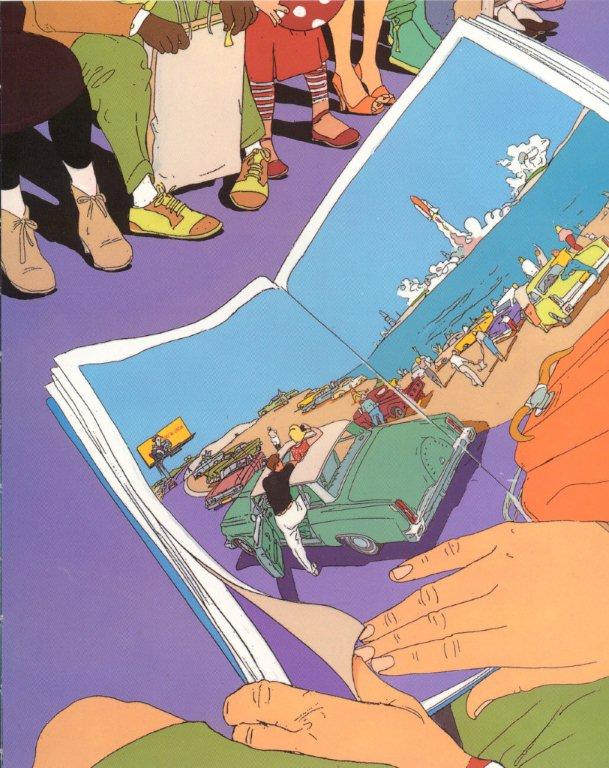 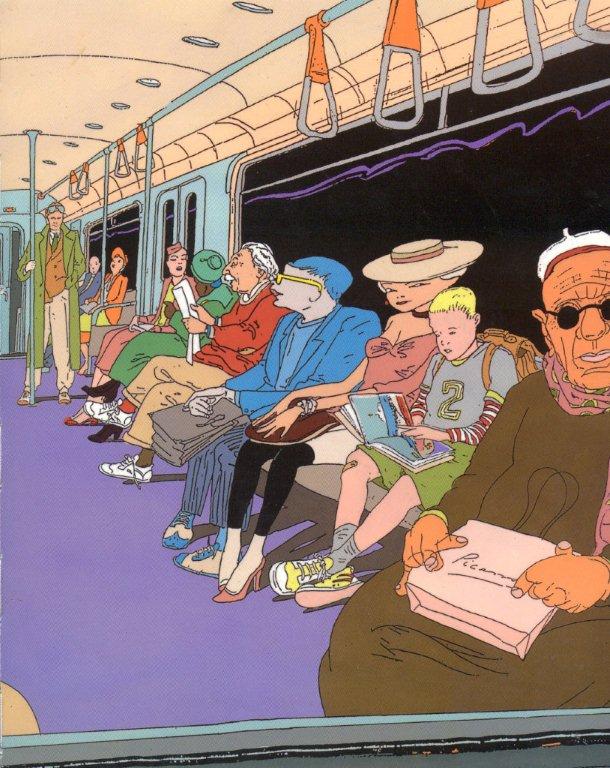 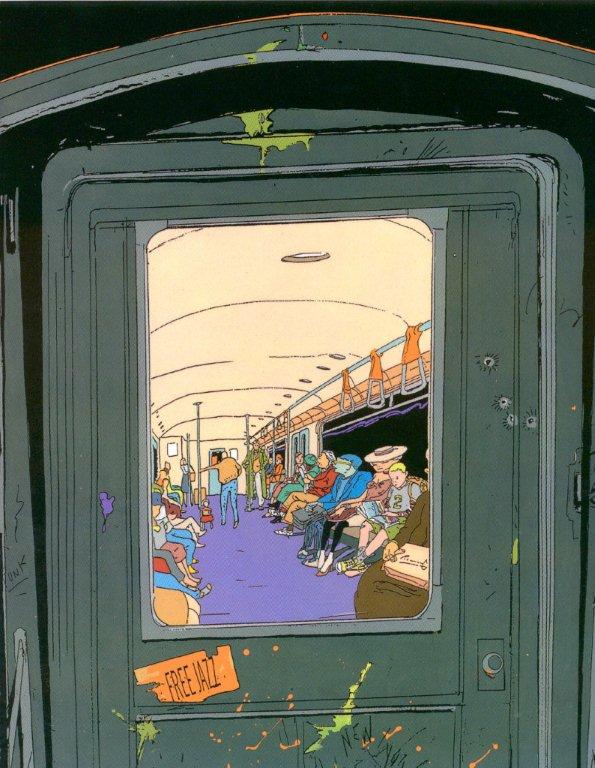 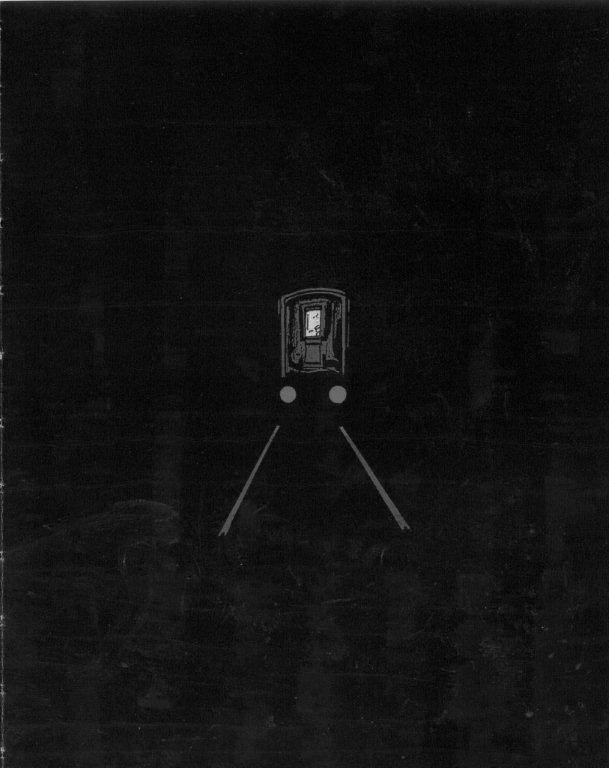 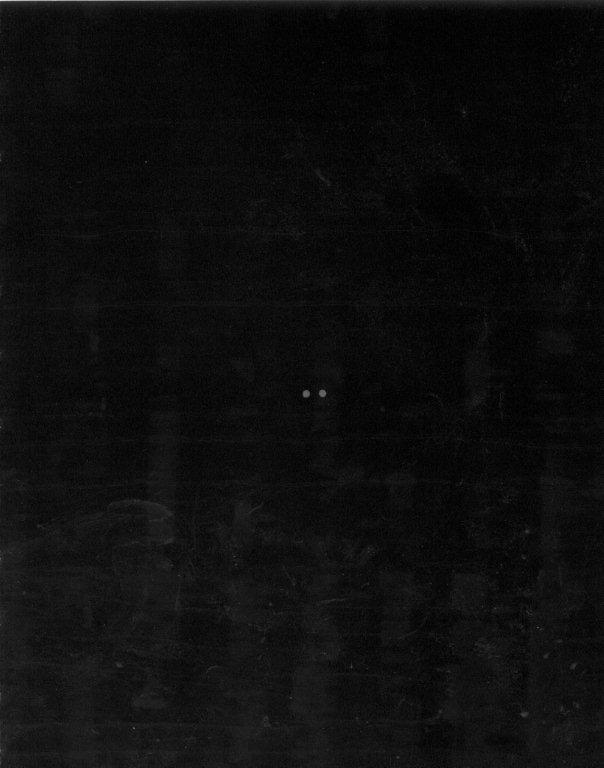 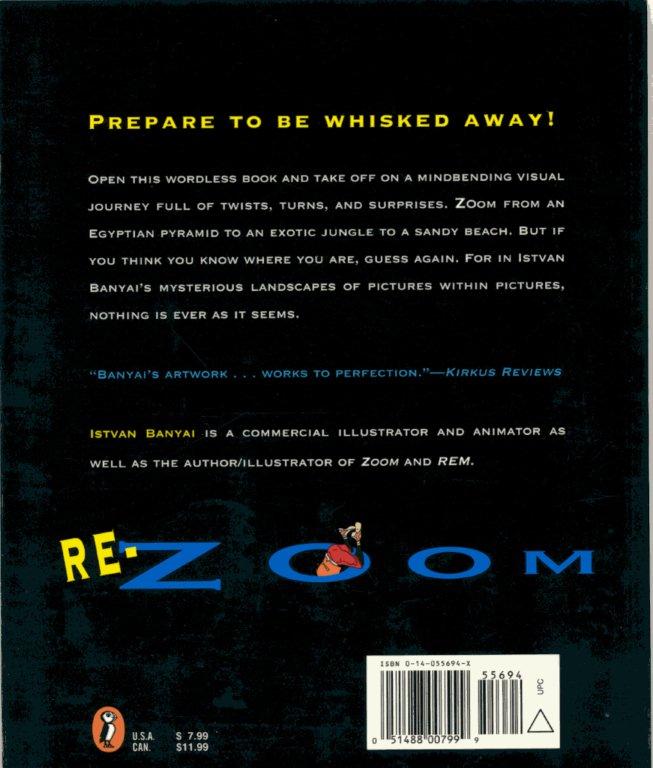